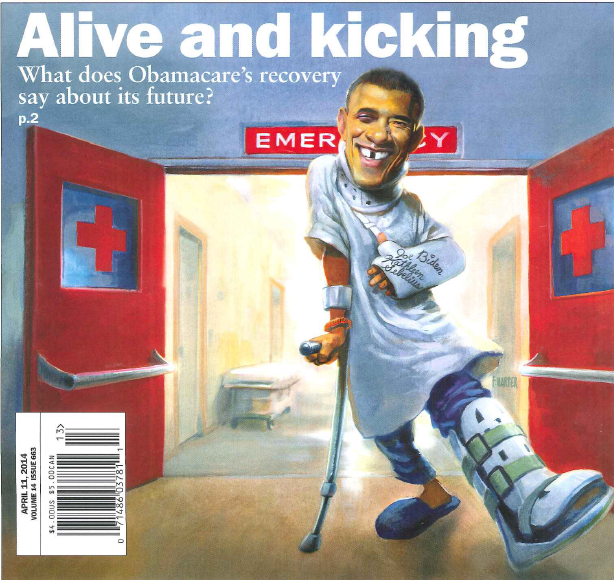 Healthcare   Transformation: Who Will Be Alive & Kicking?
Patrick F. Luedtke  MD, MPH
Senior Public Health Officer
       Medical Director, Community &
             Behavioral Health clinics

       Dept. of Health & Human Svcs.
       June 4, 2014
U.S. Health Spending: The Perfect Storm
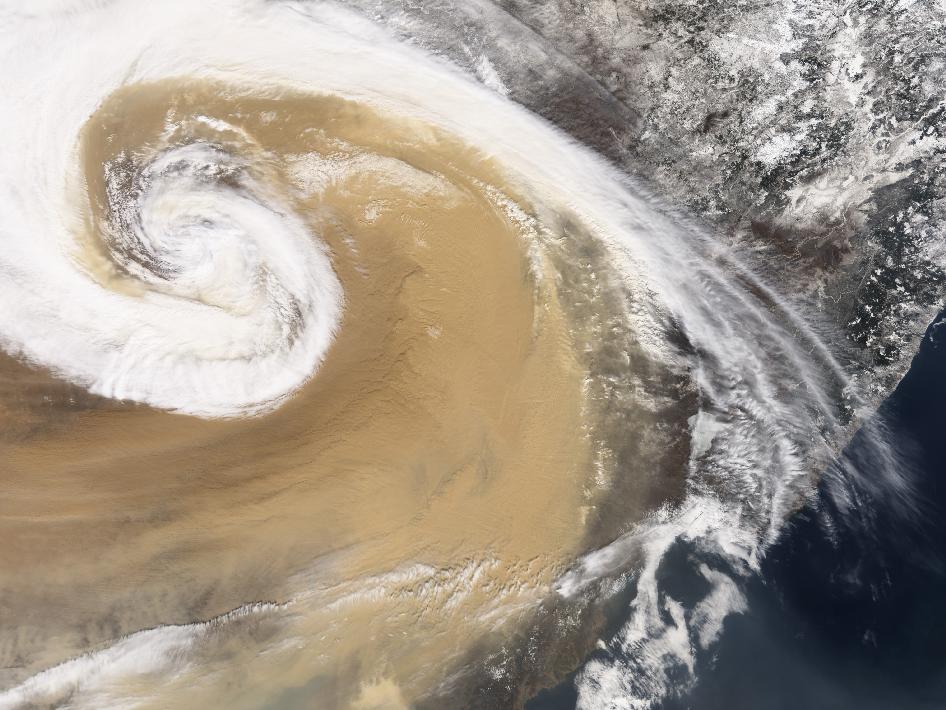 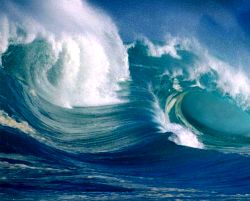 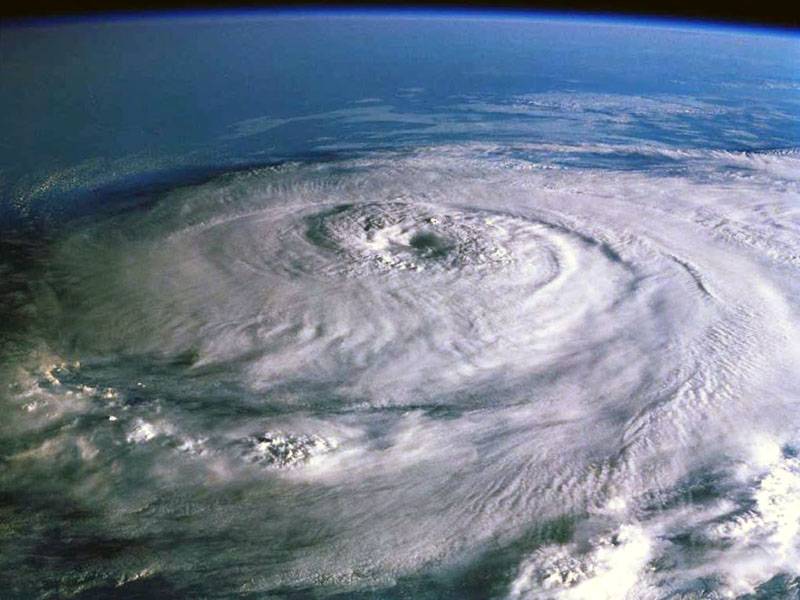 Demographic changes
Rising health care costs
Mounting fiscal and budgetary pressures
Source: Lydia Ogden, Centers for Disease Control & Prevention
3
Data Source:   Centers for Medicare & Medicaid Services,  Office of the Actuary   
NOTE:  United States Nominal Gross Domestic Product in 2010 = $14.7 trillion
4
Source: Todd SR, Sommers BD, ASPE/HHS. Overview of the uninsured in the United States: A summary of the 2012 Current Population Survey Report. September 12, 2012. http://aspe.hhs.gov/health/reports/2012/UninsuredInTheUS/ib.pdf
Health Reform & The Triple Aim
Better care for individuals


Better health for populations


Lower cost growth thru improvements in care
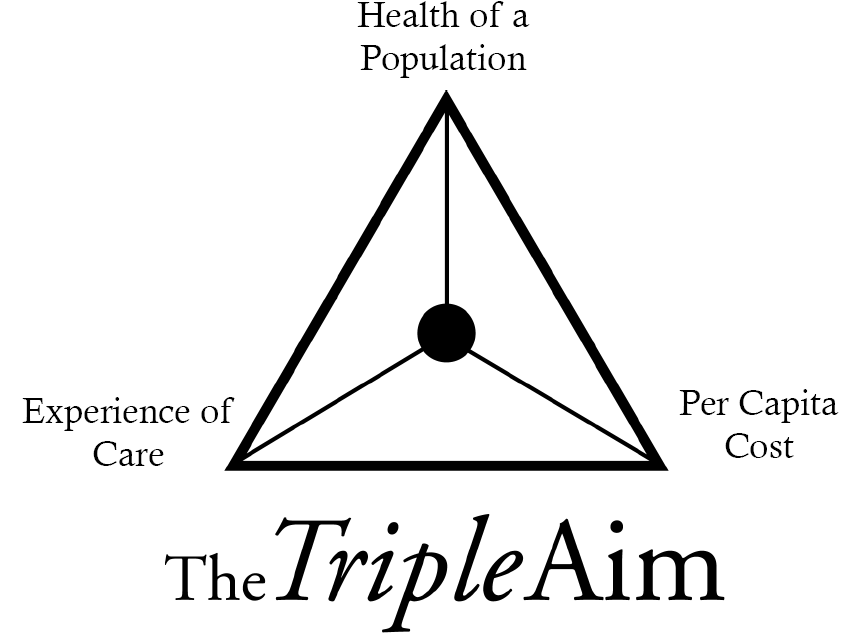 Donald M. Berwick :   N Engl J Med 2011; 365:1753-1756
6
Transforming Healthcare: Questions for PHLs:
Is my State expanding Medicaid? If so, how?  If not, what transformation is happening?

What healthcare quality improvement initiatives are occurring (and funded!) in my State? 

What opportunities are available to PH and PHLs? (e.g.,  Prevention & Public Health fund, ACOs/CCOs)
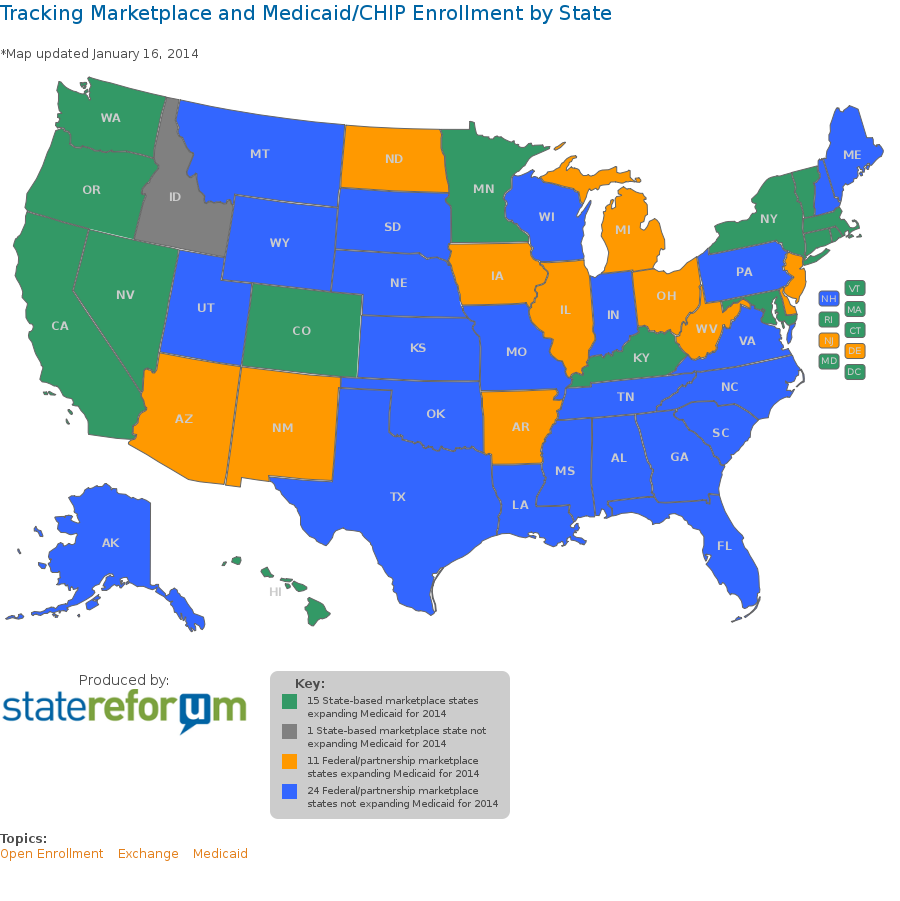 The Affordable Care Act & Quality Improvement
New Center for Medicare and Medicaid Innovation (CMMI)
 Testing new models: 
Accountable Care Organizations (ACOs)
Patient-centered medical homes
Bundled payments
National Strategy for Quality
 Partnership for Patients – prevent healthcare associated harms; support better care transitions
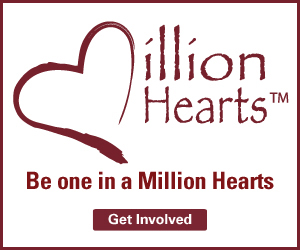 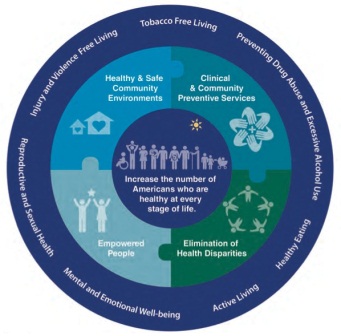 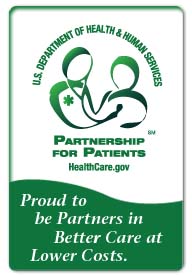 9
The Affordable Care Act:  Preventionand Public Health
Requires new plans and Medicaid “expansion” plans to cover proved clinical preventive services without cost sharing; encourages traditional Medicaid to do so; and requires that to the extent Medicare covers such services, it does so without cost-sharing 
Authorizes the first-ever National Prevention Strategy
Appropriates funding for the Prevention and Public Health Fund 
Rebuilds the Primary Care Workforce: Expands National Health Service Corps for providers in underserved areas; incentives to expand the number of primary care MDs, nurse practitioners, and PAs; scholarships and loan repayments for those working underserved areas
“Prediction is very difficult, especially if it’s about the future.”
            -Niels Bohr
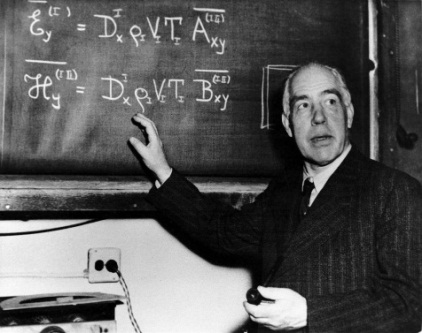 Overview of Heath System Transformation
Health Delivery System Transformation Critical Path
Community Integrated Healthcare System 3.0
Community Integrated Healthcare
Coordinated Seamless Healthcare System 2.0
Outcome Accountable 
Care
Acute Care System 1.0
Episodic Non-Integrated Care
Healthy population centered
Population health focused strategies
Integrated networks linked to community resources capable of addressing psycho social/ economic needs
Population-based reimbursement
Learning organization capable of rapid deployment of best practices
Community health integrated
E-health and telehealth capable
Patient/person centered
Transparent cost and quality performance
Accountable provider networks designed around the patient
Shared financial risk
HIT integrated
Focus on care management and preventive care
Episodic health care
Lack integrated care networks
Lack quality and cost performance transparency
Poorly coordinate chronic care management
Source: Neal Halfon, UCLA Center for Healthier Children, Families & Communities
A Tale of Two Public Health Jurisdictions
Health Dept. A
Population 1.2 million
State is expanding Medicaid
Medicaid: Incentivized cost and quality metrics with population health goals (e.g., maternal tobacco use, obesity, diabetes)
Medicare: Incentivized quality & performance metrics centered on chronic dz (e.g., Medicare Stars)
PHL opportunities with new population health projects
Migration of select LHD & PHL clinical work to new Medicaid entities (e.g., STDs, TB, VPDs)
Health Dept. B
Population 1.1 million
State is not expanding Medicaid
Quality & cost initiatives coming via Medicare programs (e.g., Medicare Stars program)
Other incentivized population health goals (CMS model grants)
Likely continuation of LHD direct patient care work in the near term (e.g.,  STD, TB, VPDs) 
Growing fiscal pressures will foster creative solutions (e.g., CMS Innovation Center, SIMs, CTGs, HCIAs)
vs.
13
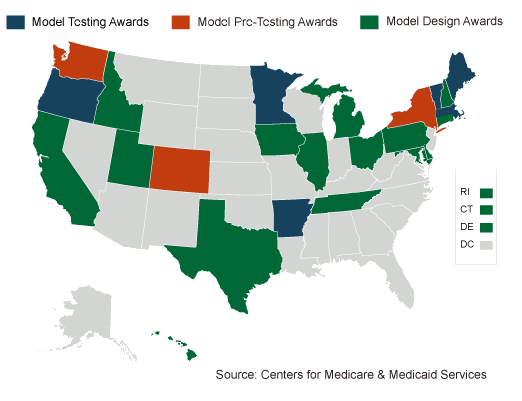 Looking for Opportunities
Think “solving problems, creating value”
Understand the basics of health policy & insurance
Study the innovators
 Akron, Ohio
 Minnesota
 Hennepin Health:  Hennepin County
 SIMs testing award
 ReThink Health communities
 Atlanta: ARCHI
 Upper Connecticut River Valley
 Pueblo, Colorado
Looking for Opportunities
Get an MBA-type of understanding of your lab’s & department’s current business(es): 
service mix 
revenues
costs
“profit and loss” 
accounting and IT
Study the surrounding insurers and providers
Capacities, competition, motivations
new models of care (ACOs, 1115, community benefit obligations)
new grants and awards (SIM, CTG, HCIA, etc.)
Looking for Opportunities
Forge new relationships

Get to the table with value-added ideas
 
Defend inherently governmental services
Increase their visibility 
Market their value
17
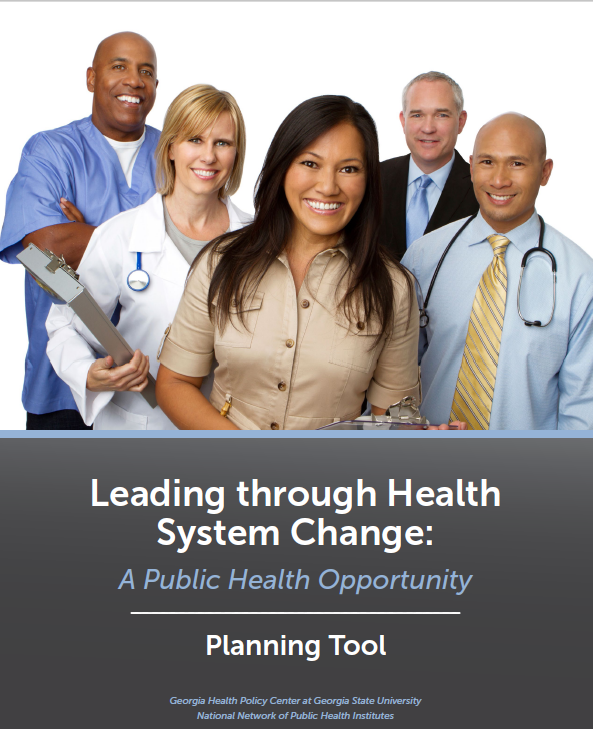 http://metacat2.com/GHPCPhaseII/ghpcplanningtool_interactive.pdf
18
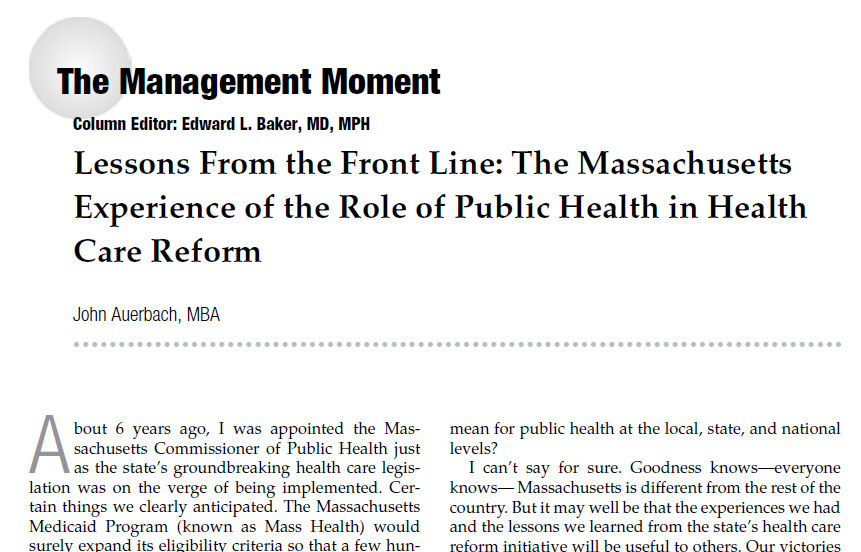 Source: J Public Health Management Practice, 2013, 19(5), 488-91
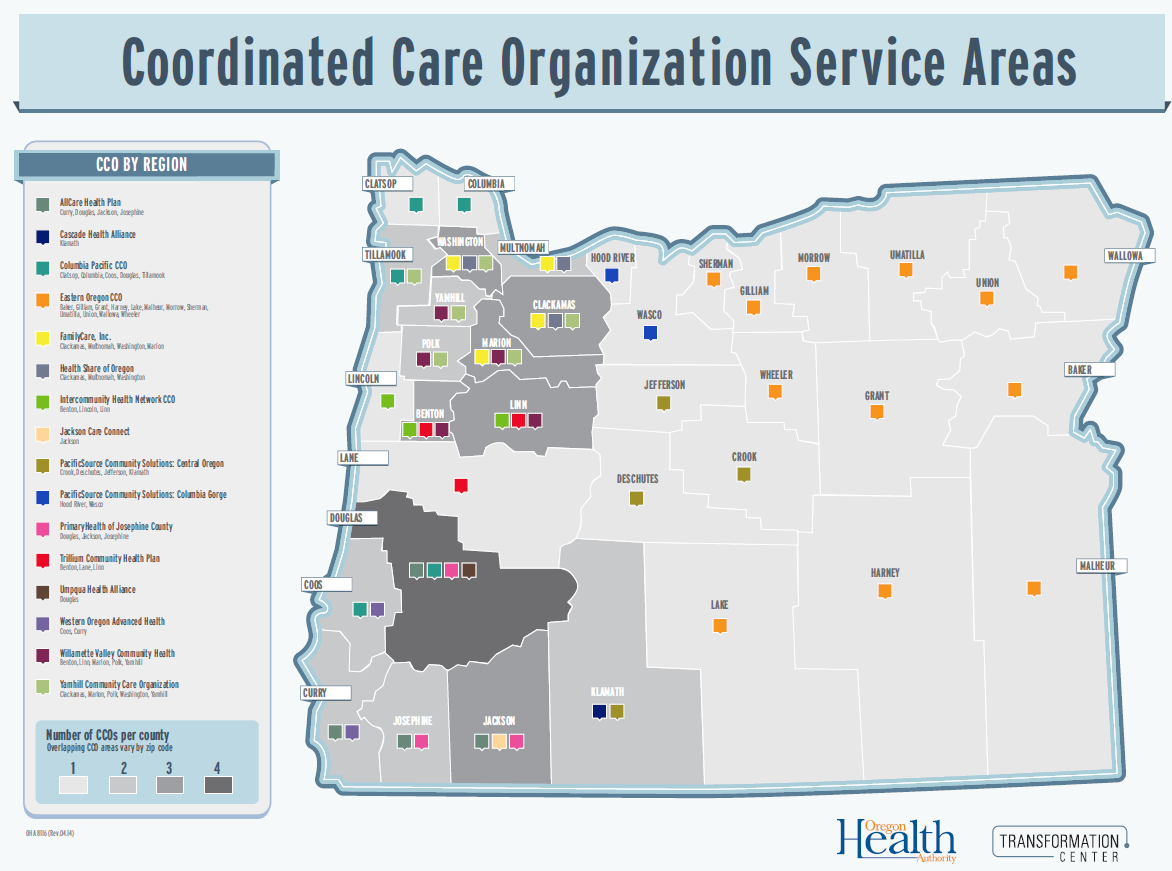 Transition to Dr. Skeels
How the New World Order Works
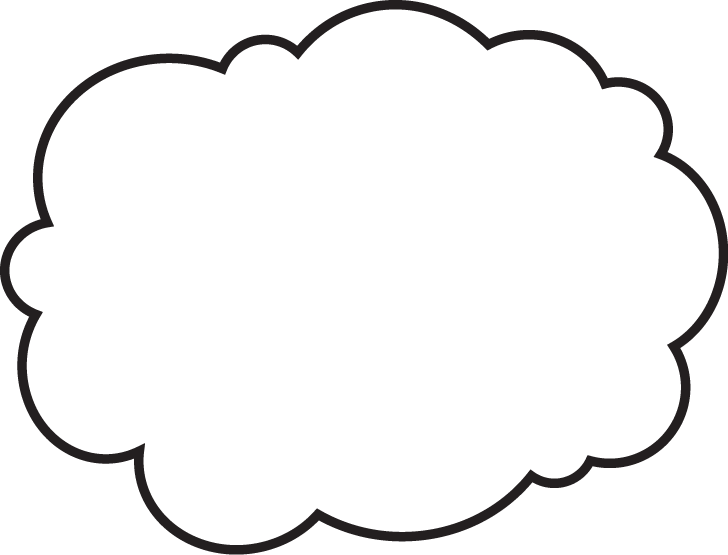 Vital statistics birth data review. 
Federally qualified health centers pregnant patient chart review.
Public Health (PH)
“We have too many preemies and pre-term labor cases.”
Obstetrics/Gynecology (OB/GYN)
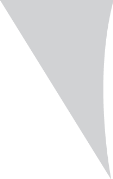 Claims data review for preemie/pre-term labor costs.     (CCO)
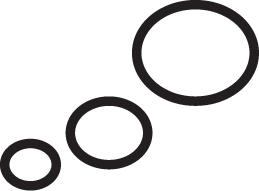 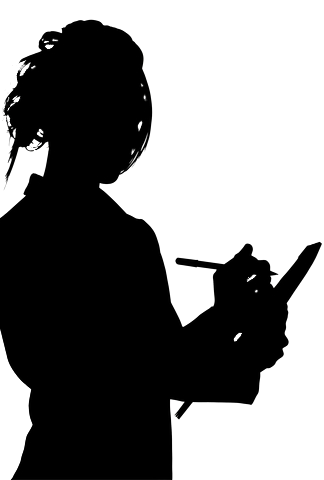 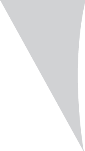 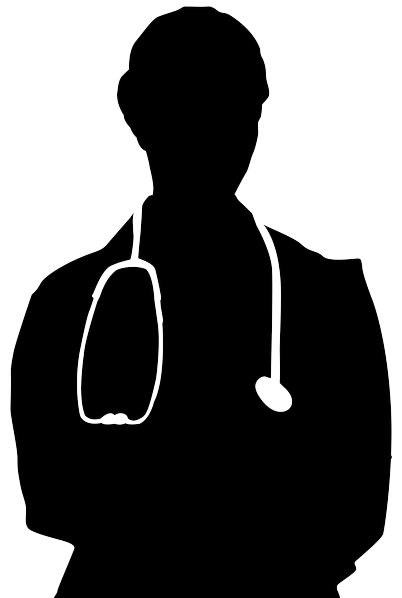 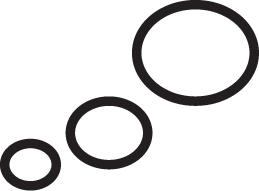 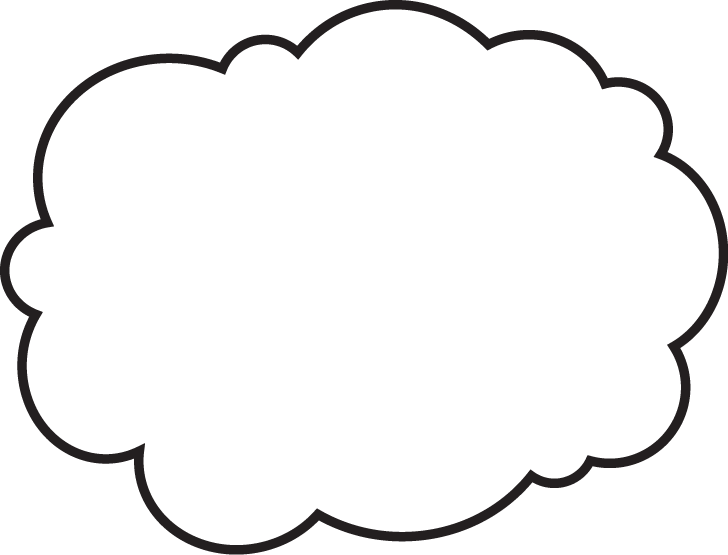 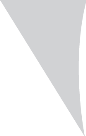 PH-PCP-OB/GYN steering committee
“All my pregnant patients smoke!”
Primary Care Physicians (PCP)
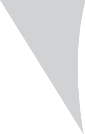 Nicotine testing & incentive $$ for pregnant smokers
Smoking in Pregnancy
Data Source: Oregon Health Authority
Lane County: Smoking in Pregnancy
NOTE: Survey of current use rates:  FQHC, PeaceHealth hospitals/clinics, Douglas county.
Data Source: Lane County Vital Statistics: 2009
Clinical Expectations
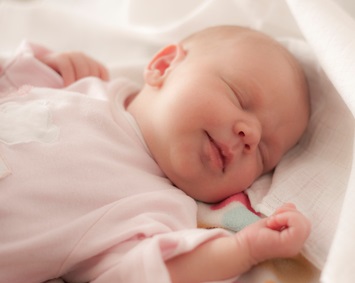 Prenatal smoking is associated with:
30% of small for gestational age (SGA) infants
10% of preterm infants
5% of infant deaths*                                             
Expected quit rate, without incentives is ~37%**                  
Decreased ear infections and asthma attacks in child
*MMWR 58(ss04);1-29 May 26, 2009                                ** PRAMS 2005
Medicaid Savings
Preventing 1 SGA birth = $45,000 savings
$1 spent on cessation = $3.50 in neonatal savings
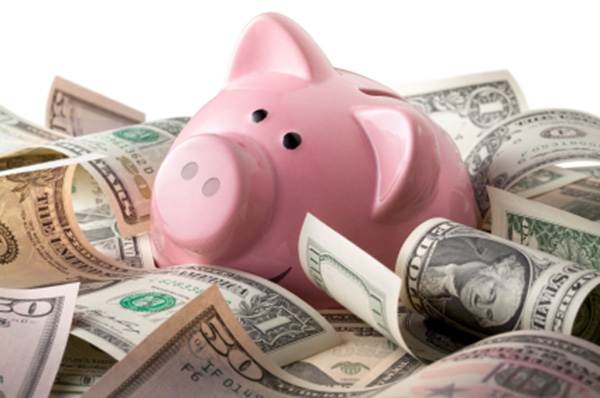 Data Source:  CDC, Smoking-Attributable Mortality, Morbidity, and Economic Costs (SAMMEC)
Fiscal Data
Monetary goal:  10% cost reduction/yr (ROI = 7.6)
Tobacco Cessation Incentive Program
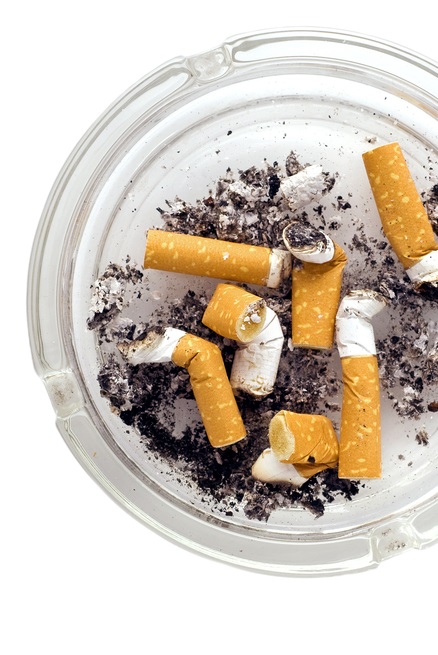 Program started August 2013
3,500 births/year in Lane County, 50% Medicaid (600 use tobacco)
PHL Testing:  
3x during pregnancy 
1x at six weeks post pregnancy
Total possible incentive = $200 (Budget: $100,000/yr)
Many Thanks to…
CDC staff & programs:  
     a.) Fred Shaw MD, JD
     b.) Judy Monroe MD
     c.) Division of Reproductive Health
     d.) Office on Smoking and Health
     e.) Pregnancy Risk Assessment Monitoring
  	 System
Jennifer Webster MPH (Lane Co. Public Health)
Holly Jo Hodges MD (Trillium CHP)